Sugar and Salt Solutions 1
Learning Goals: Students will be able to: 
Identify if a compound is a salt or sugar by macroscopic observations or microscopic representations.
Explain how using combinations of solutes changes solution characteristics or not. 
Use observations to explain ways concentration of a solute can change. 
Describe ways the formula, macroscopic observations, or microscopic representations of a compound indicates if the bonding is ionic or covalent.
by Trish Loeblein updated October 2011
Which would you predict to be a salt?
CO2
CaCl2
C12H22O11
HCl
[Speaker Notes: Make sure to ask :How did you decide?

B because it has a metal and non-metal]
1. Ans Which would you predict to be a salt?
CO2
CaCl2
C12H22O11
HCl
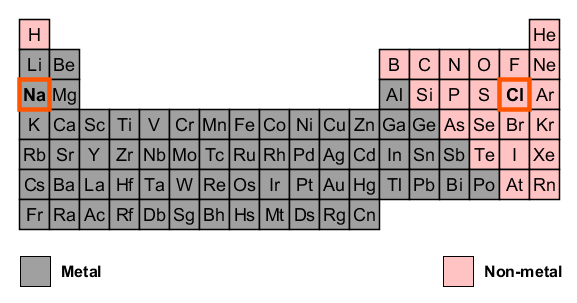 A metal combined with a non-metal make a “salt”.
[Speaker Notes: Make sure to ask :How did you decide?

B because it has a metal and non-metal]
2. If a compound conducts electricity when in solution with water, you might categorize the compound as a
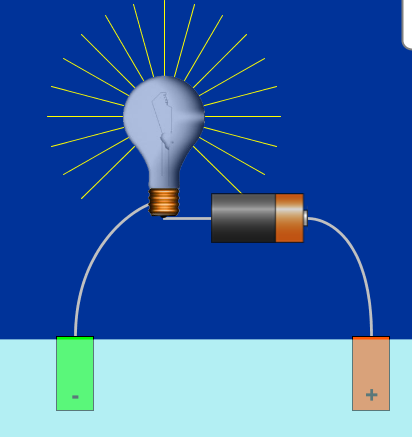 salt
sugar
Both conduct
Neither conduct
[Speaker Notes: A]
3. Which would not conduct electricity very well in solution with pure water?
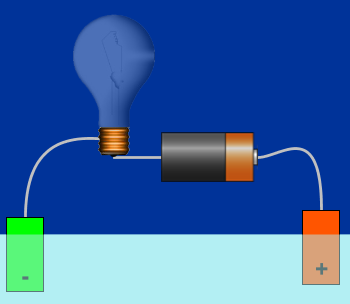 O2
CaCl2
C12H22O11
HCl
More than one of these
[Speaker Notes: E make sure to discuss, salts and acids conduct. Molecular substances like sugar and oxygen do not.]
3ans. Which would not conduct electricity very well in solution with pure water?
Non-metals combined with each other don’t break into ions in solution. Ions are needed to conduct. Acids are an exception (compounds that begin with H); usually they break into ions.
O2
CaCl2
C12H22O11
HCl
More than one of these
[Speaker Notes: E make sure to discuss, salts and acids conduct. Molecular substances like sugar and oxygen do not.]
4. If the microscopic view of a compound in water looks like the picture on the left (I.), you might categorize the compound as a
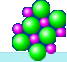 I.
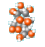 II.
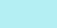 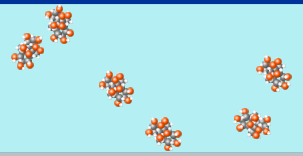 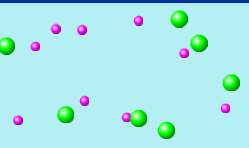 Salt      B. Sugar    C. Neither
[Speaker Notes: Salt because it breaks apart.]
5. To increase the concentration of a solution, you could
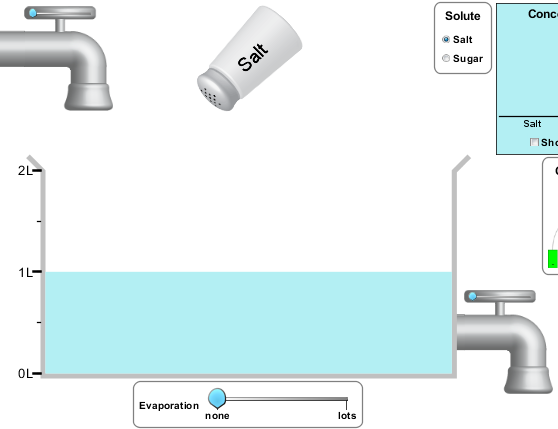 Add more water
Add more salt
Evaporate 
Drain out solution
More than one of these
[Speaker Notes: E. A and C]
6. Which would you predict to be ionic?
NO
MgF2
Al2O3
I2
More than one of these
[Speaker Notes: Make sure to ask :How did you decide?

E (B and C) because they have a metal and non-metal]
6ans. Which would you predict to be ionic?
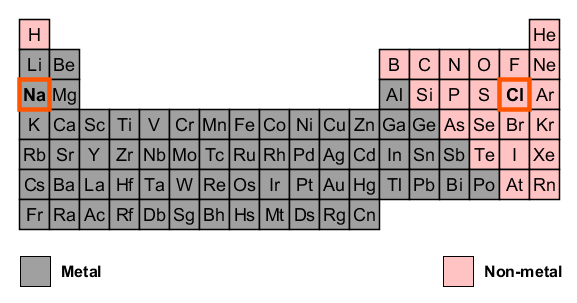 NO
MgF2
Al2O3
I2
More than one of these
A metal combined with a non-metal make an “ionic compound”.
[Speaker Notes: Make sure to ask :How did you decide?

E (B and C) because they have a metal and non-metal]
7. If the microscopic view of a compound in water looks like the picture on the left (I.), you might categorize the compound as a
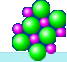 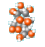 I.
II.
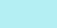 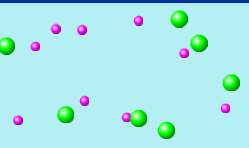 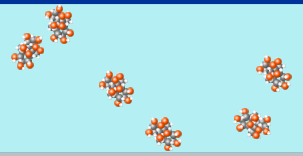 Ionic      B. Covalent    C. Neither
7b What is the compound on the right (II.)?
[Speaker Notes: Ionic because it breaks apart. Some students might ask if it could be an acid; the answer is yes; so they 
Covalent]
8. If the microscopic view of a compound in water looks like the picture, you might categorize the compound as
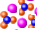 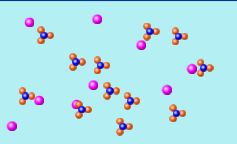 Ionic      B. Covalent
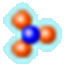 7b How are the particles         bonded?
[Speaker Notes: a. A ionic because it breaks apart. 
b. Covalent because they don’t break apart.]
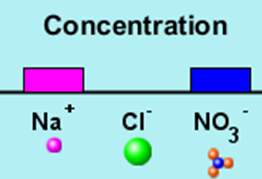 9. If Sodium Chloride is added to this solution, how will the concentrations change?
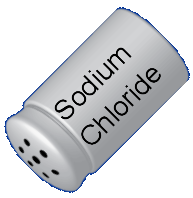 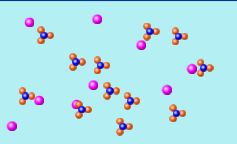 Only the Na+  will increase
Na+ and Cl-  will increase
NO3- will decrease
More than one of these
[Speaker Notes: B]